Quality Circle Competition
Template & Scores
Company Logo
Page no. compulsory
Compulsory Details:
Company Name:
QC Circle Team Name:
Theme/Topic:
Category: Overall Quality | Cost Reduction | Customer Complaints Reduction | Facility Improvement | Productivity Improvement| Safety
Technical / Non- Technical Team: (Non Technical team comprises only 12th Pass or Non-Technical Graduate)
Company Logo
2
Problem and Target:
20 Marks- Non Technical Team

24 Marks- Technical Team
Company Logo
3
Observation and Data collection:
40 Marks- Non Technical Team

40 Marks- Technical Team
Company Logo
4
Analysis & Development of solution:
25 Marks- Non Technical Team

25 Marks- Technical Team
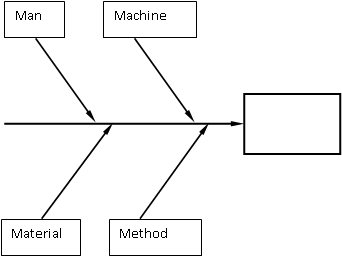 Company Logo
5
Action plan:
10 Mark- Non Technical Team

14 Mark- Technical Team
Company Logo
6
Check & Benefits:
15 Mark- Non Technical Team

15 Mark- Technical Team
Company Logo
7
Standardization:
30 Mark- Non Technical Team

24 Mark- Technical Team
Company Logo
8
Conclusion: Mandatory for Technical Team(Lessons learnt, problems remaining and future plan)
10 Marks- Technical Team

Not Mandatory – Non Technical Team
Company Logo
9
Saving: Mandatory for Technical Team
8 Marks- Technical Team

Not Mandatory – Non Technical Team
Company Logo
10
Presentation:
30 Marks- Non Technical Team

10 Mark- Technical Team

10 Marks Bonus Points (Adherence Discipline)- For all Teams

Submission of PPT for Pre-Read. (As per the deadline mentioned by ACMA)

Timely completion of Presentation. (max 12 mins)
Company Logo
11
Knowledge Test:
20 Marks- Non Technical Team

20 Mark- Technical Team
Company Logo
12
Total Marks
200 Marks for Technical Team
200 Marks for Non-Technical Team

This includes 10 Marks Disciplinary Bonus Points
Company Logo
13